Next Steps in Reception2023
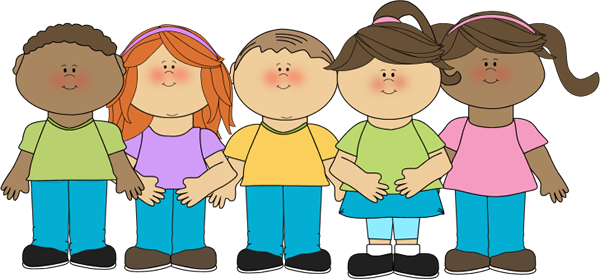 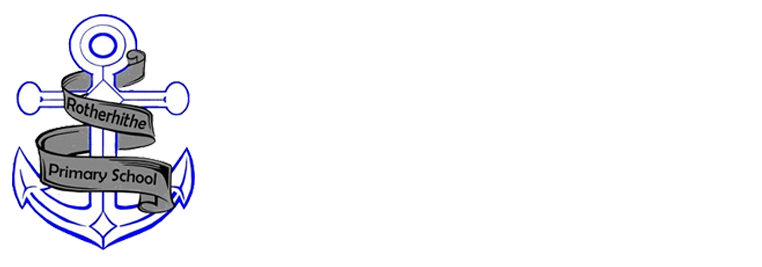 1
Aims of this Workshop
Overview of our Curriculum
Timetables
A day in the life of your child
Learning With Parents
Reading Books
Forest School
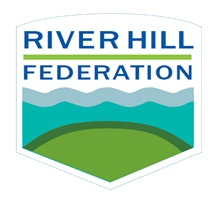 2
Foundation Stage Profile
Prime Areas
The prime areas are those most essential for your child’s healthy development and future learning.


Communication and Language
Physical Development
Personal, Social and Emotional Development
Specific Areas
As children grow, the prime areas will help them to develop skills in four specific areas.


Literacy
Mathematics
Understanding the World
Expressive Arts and Design
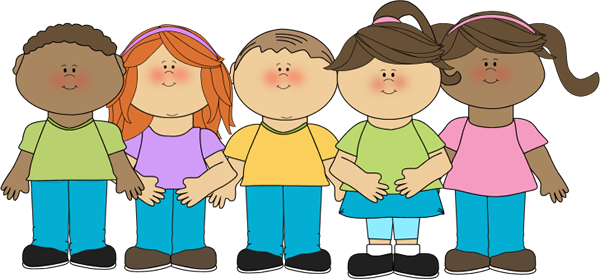 3
Characteristics of Effective Learning
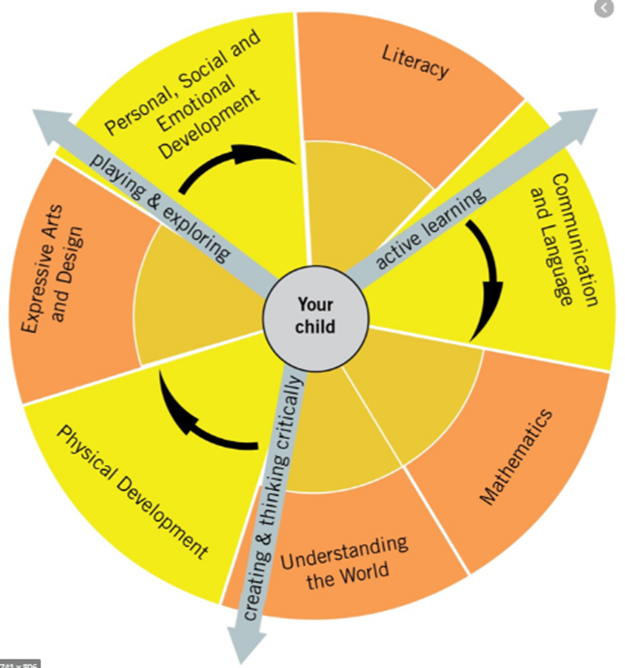 4
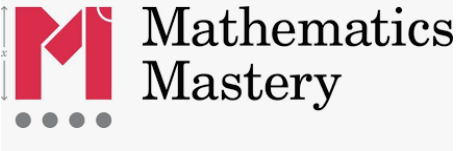 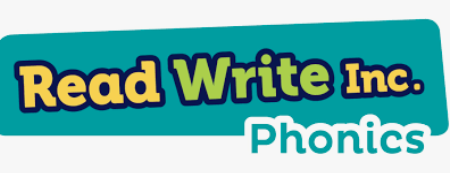 Programmes
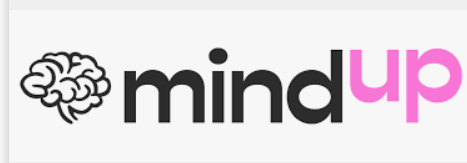 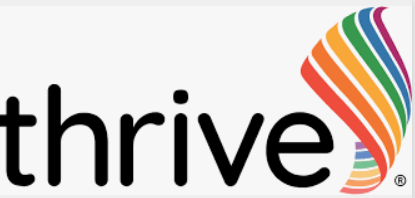 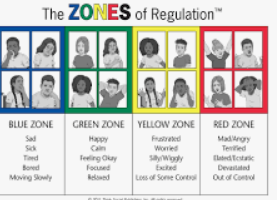 PSE
Jigsaw
MindUp!
Zones of Regulation 
Thrive 
Maths
Maths Mastery
NCTEM – Mastery of Number
Language & Literacy 
Read Write Inc Phonics
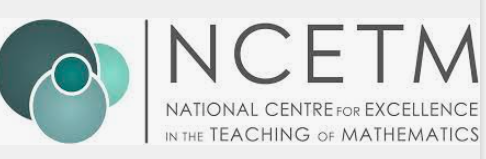 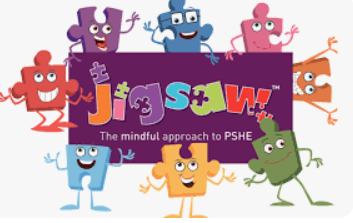 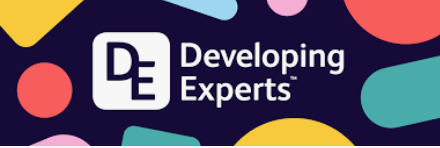 Understanding of the World
Developing Experts Science 

Art & Design 
Kapow
5
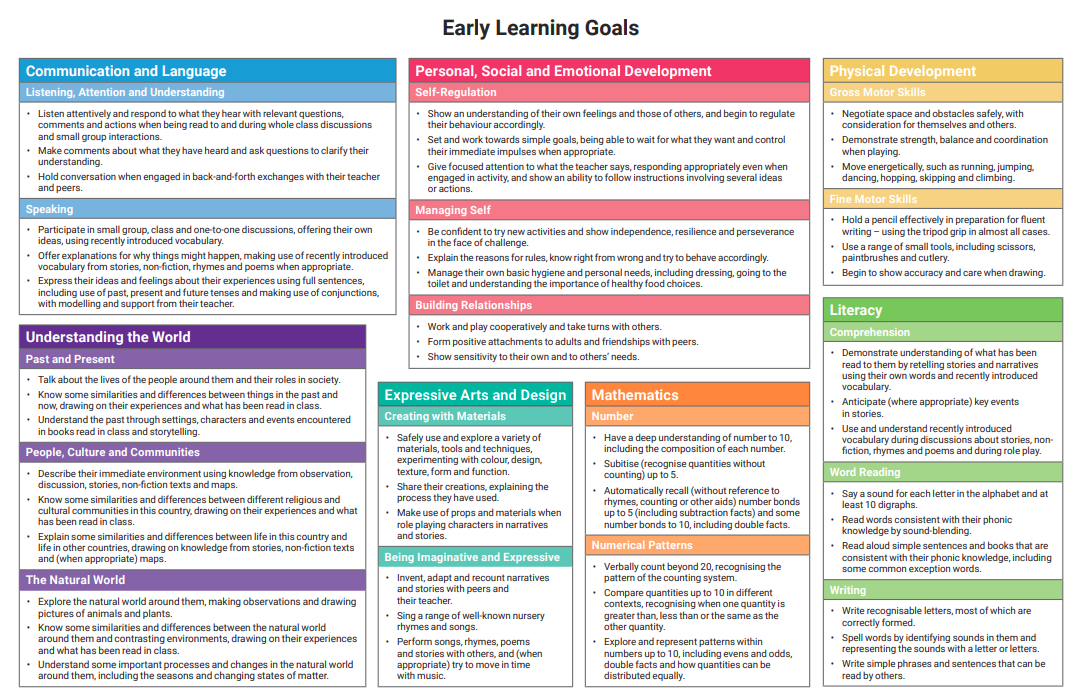 6
Termly Overviews
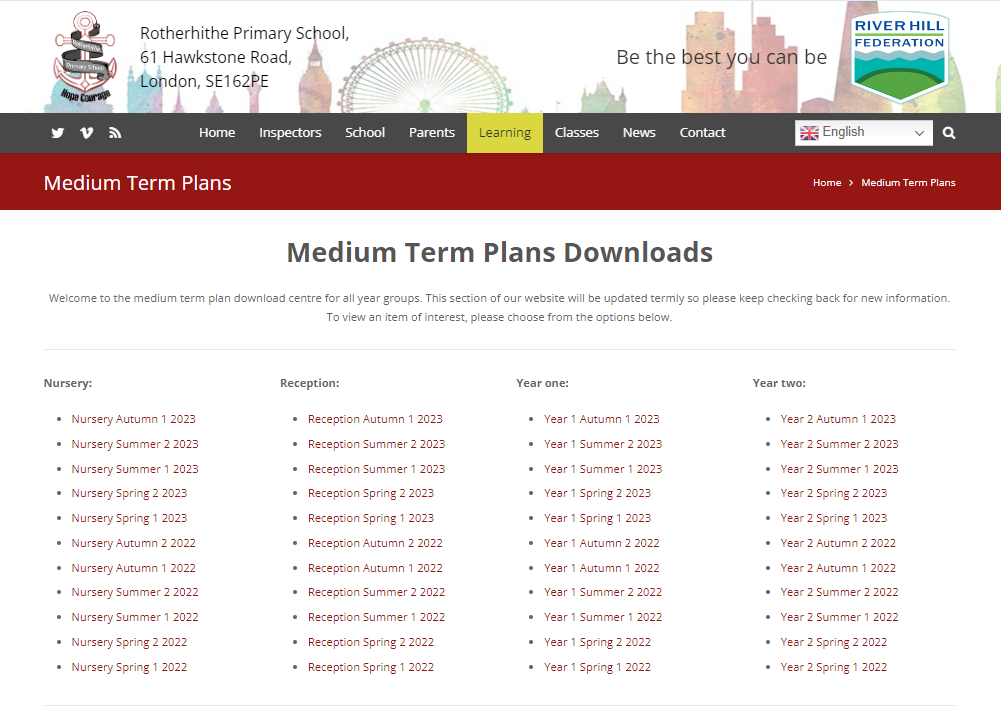 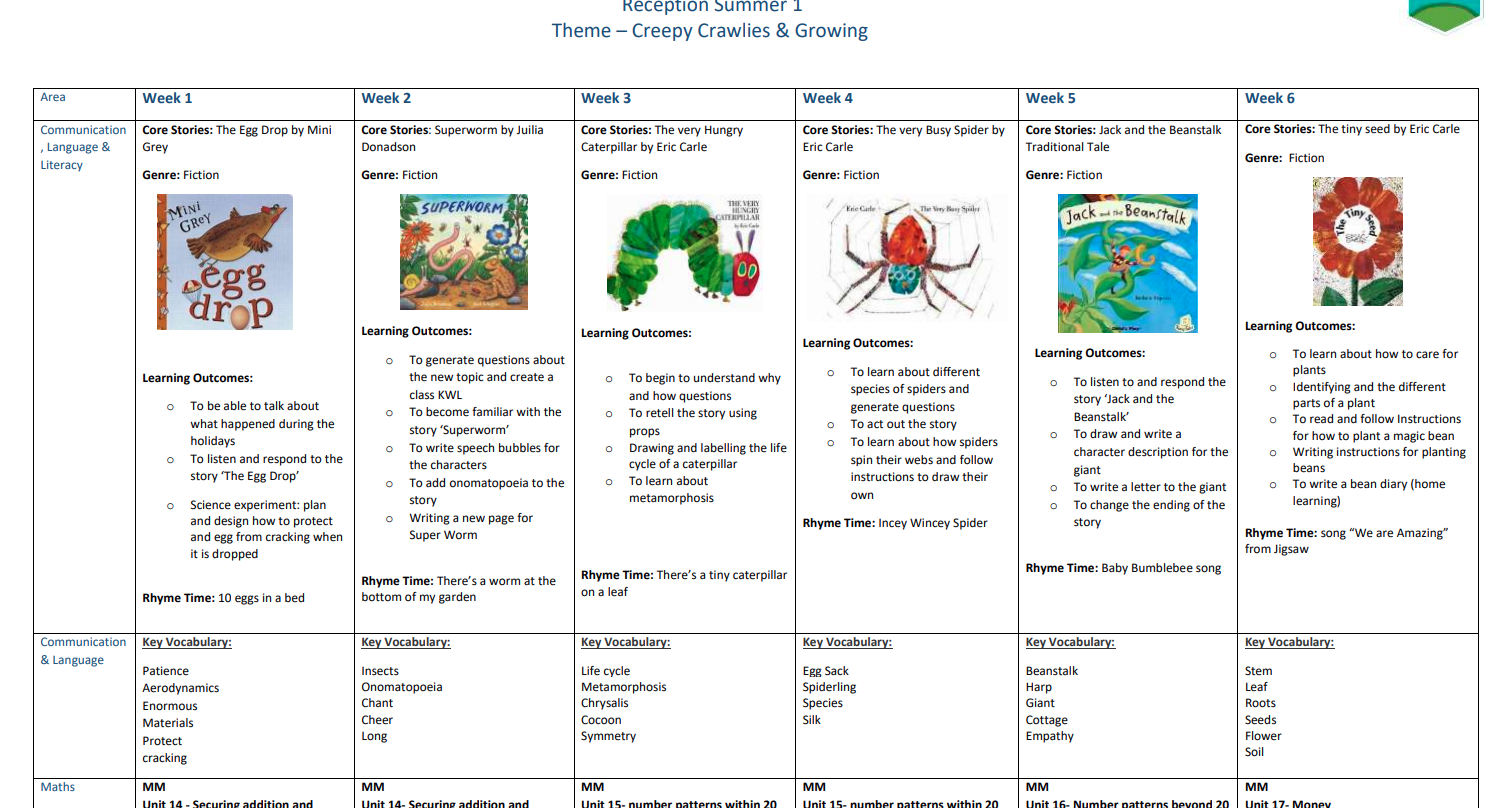 7
A Day in the life of...
Morning
9.00 whiteboard work, register, calendar 
9.10 Maths 
9.40 Free flow play
10.45 Tidy up time
11.00 Phonics 
11.30 Lunch 
12.15 Lunch Play & Book Club
Afternoon
1.00 carpet time: literacy/uw
1.30 Free Flow 
2.30 tidy up time
2.45 carpet time: maths/pse/uw/story 
3.00 getting ready for home
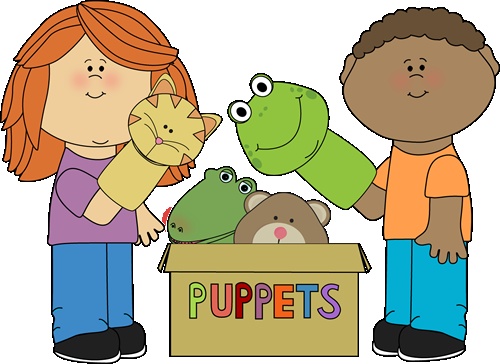 8
What happens in Free Flow
Child directed 
Split provision across the rooms: role play, creative, construction, small world, science, writing, reading, maths 
Open ended activities for children to choose
Adult Challenges
Activities linked to our core learning 
Adult directed 
Writing task in book once a week
Cross curricular activity linked to story 
Reading 
Maths activity
9
Timetable
10
Forest School
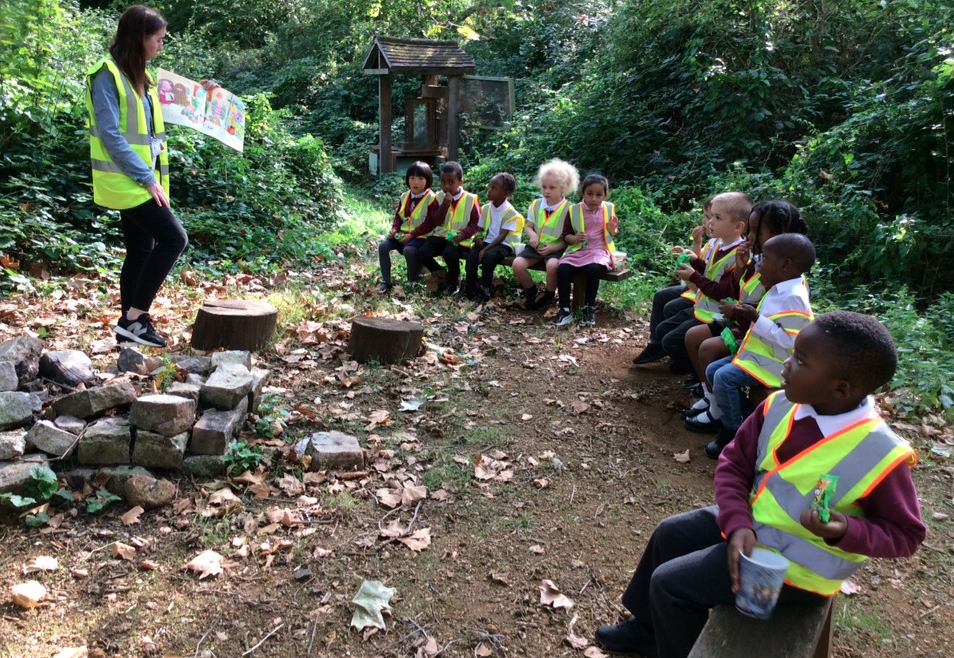 Classes alternate each half term 
6 week block
Half a class morning other half afternoon 
Literacy learning linked 
Southwark Park facility and on site
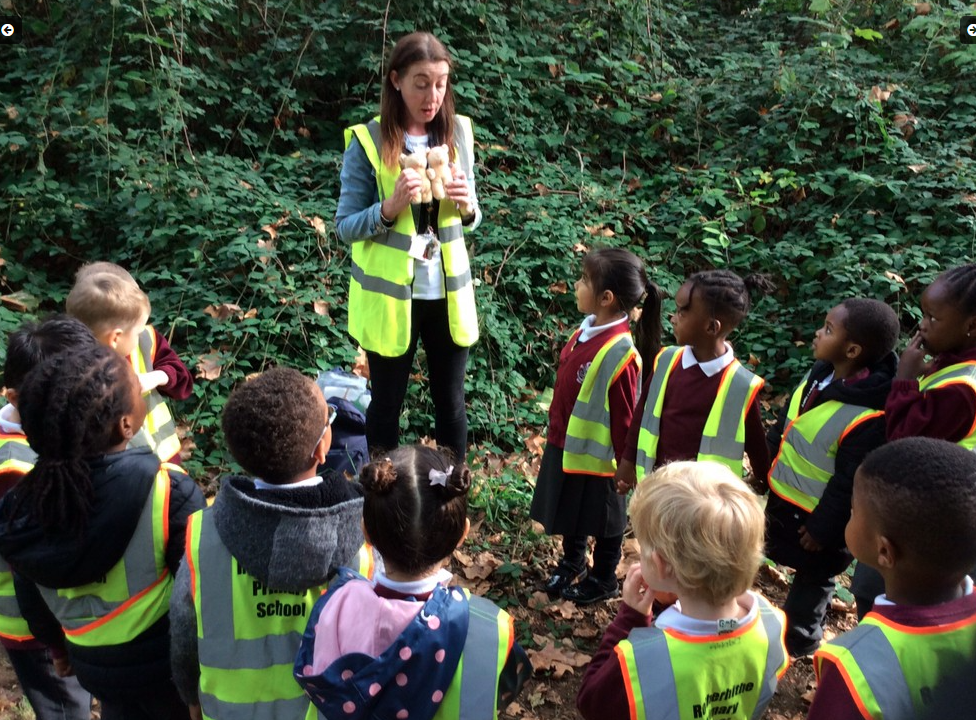 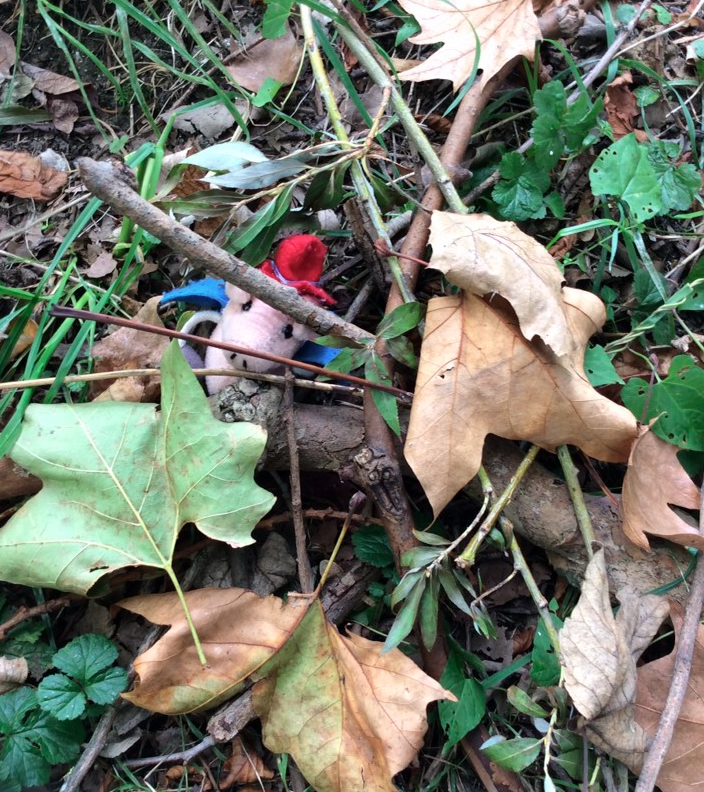 11
Reading Books
Purple Sticker – a book to share 
Read Write Inc – matched to their phonic band/level 
Please keep reading book in book bag everyday  
Epic Reading
Reading Café every Friday Morning
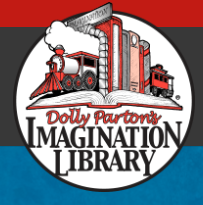 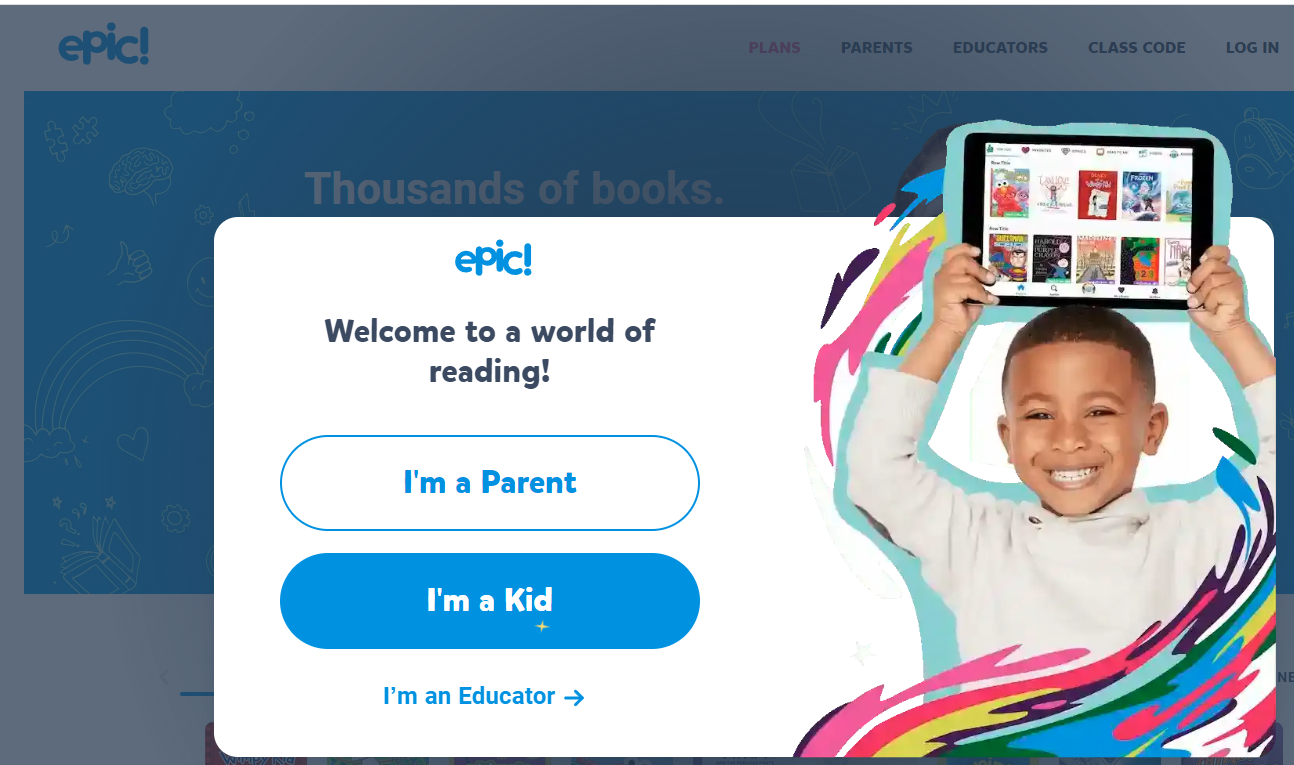 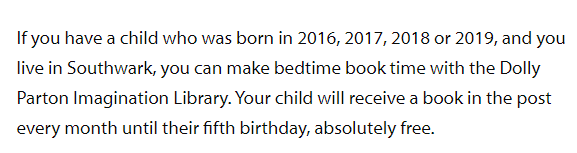 12
Behaviour
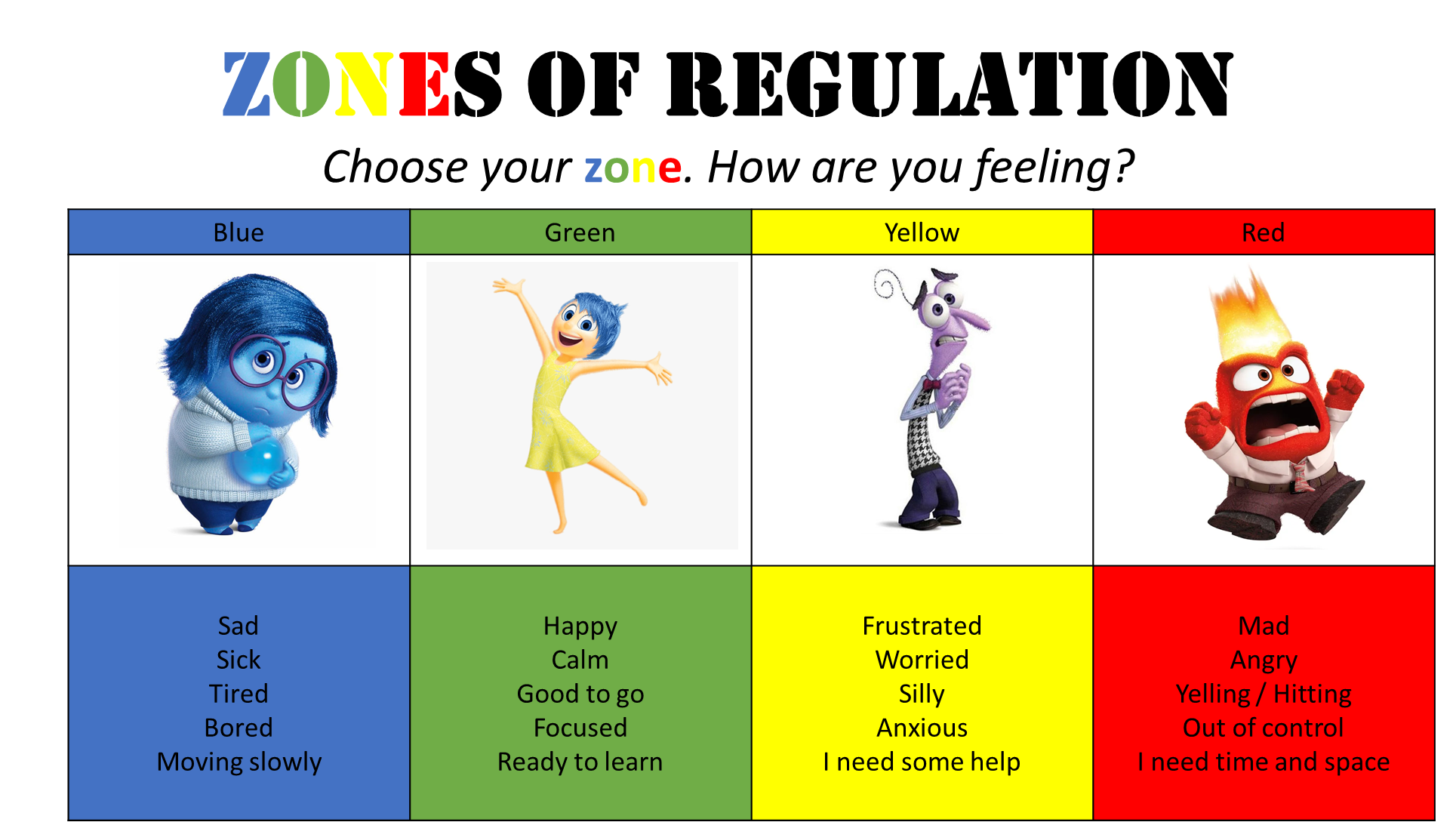 Sun & Rainbow 
Conflict Resolution
Golden Globes 
Brain Breaks 
Calm Areas 
Thrive Approach 




See School Website for Behaviour Policy
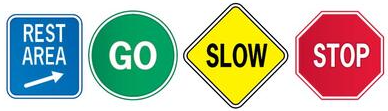 13
Homework
Learning with parents 
topics set every week alternating between a language task and a maths task 


Phonics videos on Tapestry
Moving forward these video links will be tailored to the group your child is in and based on their next steps 

Reading 
1. Purple sticker for – Book to Share 
2. Book matched to their phonic level
14
Learning with Parents
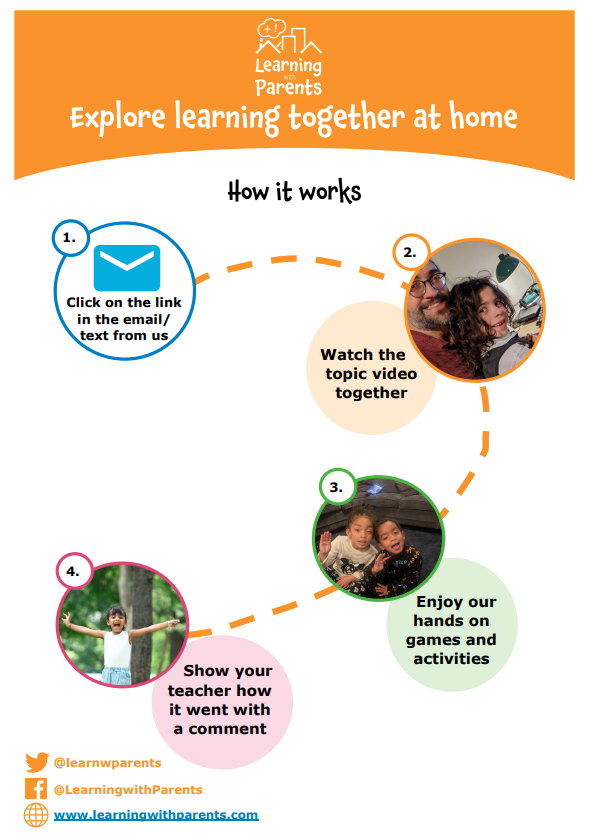 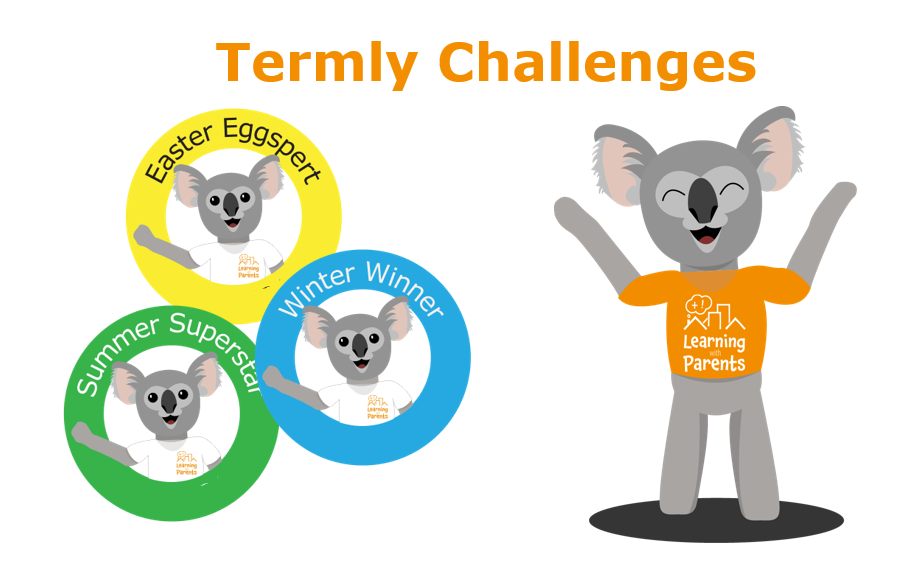 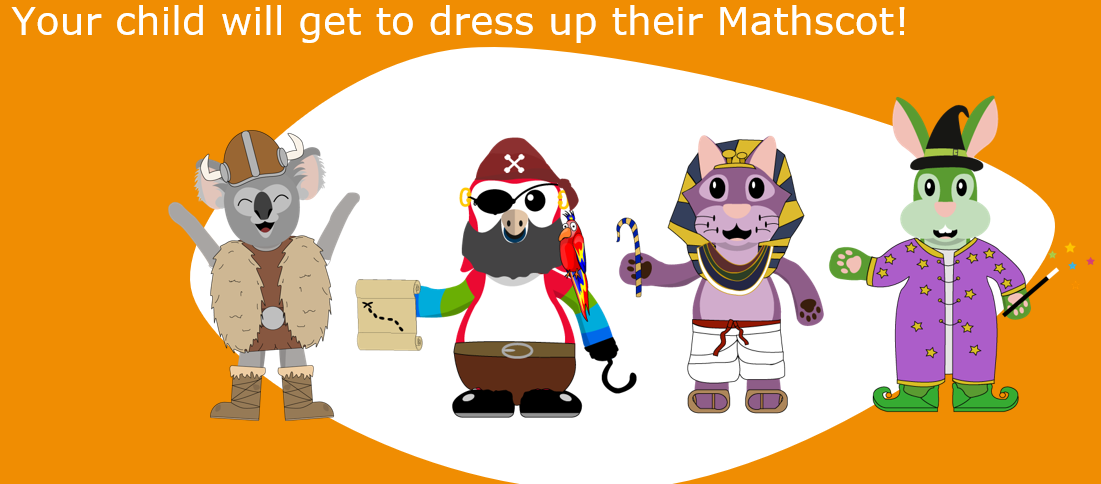 15
Phonics
Parent Workshop 

Please join us on 14th November 3.30
16
Thank you for attending
Any questions?
17